DERS:TÜRKÇE
KONU:U SESİ HECE SUNUSU
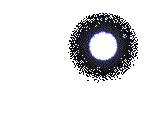 HECE
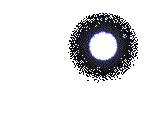 u
n
u
n
un
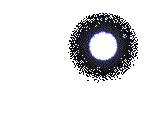 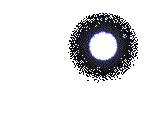 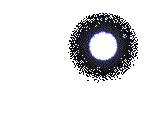 HECE
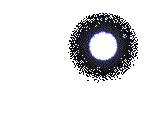 u
l
u
l
ul
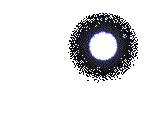 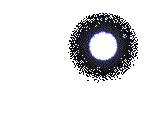 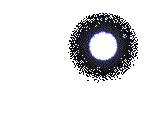 HECE
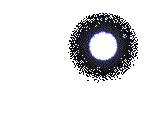 u
r
u
r
ur
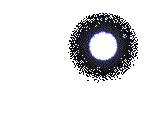 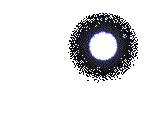 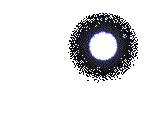 HECE
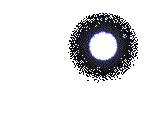 u
t
u
t
ut
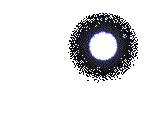 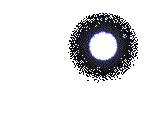 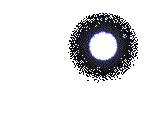 HECE
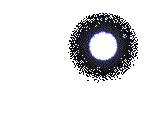 l
u
l
u
lu
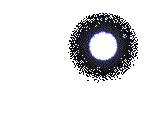 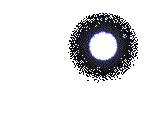 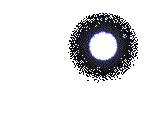 HECE
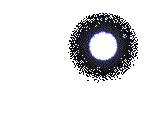 t
u
t
u
tu
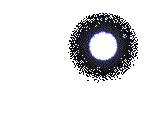 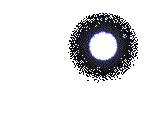 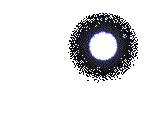 HECE
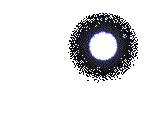 n
u
n
u
nu
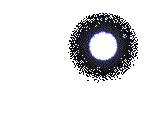 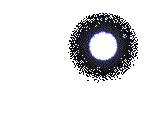 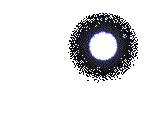 HECE
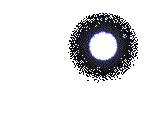 r
u
r
u
ru
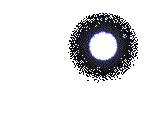 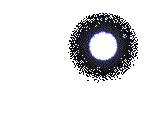 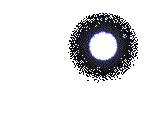 HECE
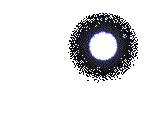 m
u
m
u
mu
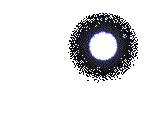 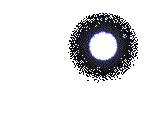 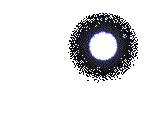 HECE
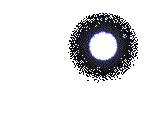 mu
m
mu
m
mum
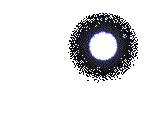 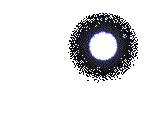 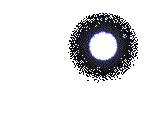 HECE
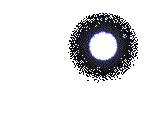 mu
t
mu
t
mut
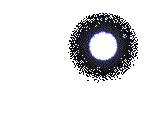 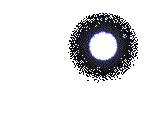 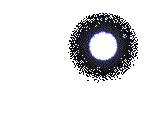 HECE
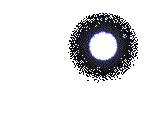 mu
mu
r
r
mur
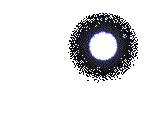 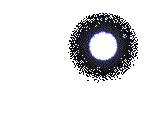 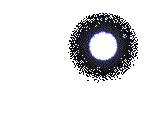 HECE
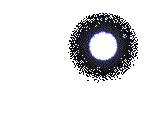 mu
mu
n
n
mun
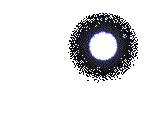 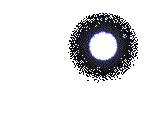 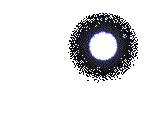 HECE
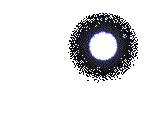 lu
n
lu
n
lun
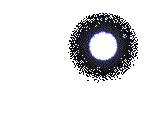 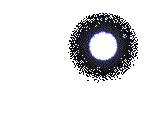 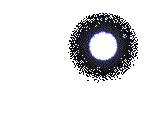 HECE
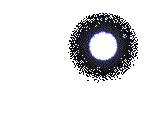 lu
r
lu
r
lur
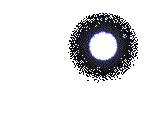 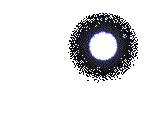 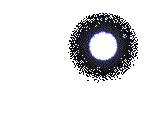 HECE
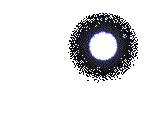 lu
t
lu
t
lut
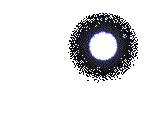 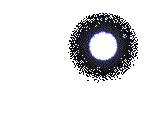 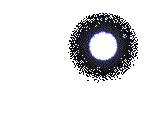 HECE
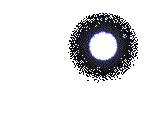 lu
m
lu
m
lum
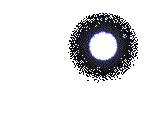 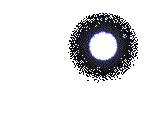 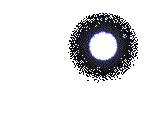 HECE
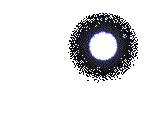 tu
m
tu
m
tum
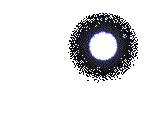 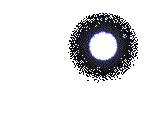 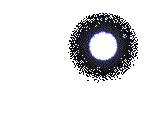 HECE
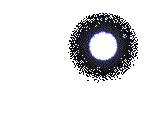 tu
n
tu
n
tun
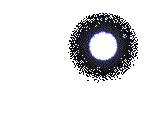 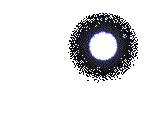 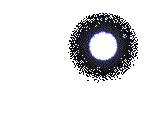 HECE
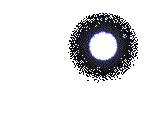 tu
l
tu
l
tul
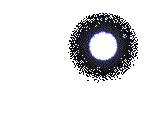 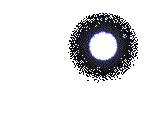 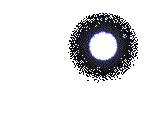 HECE
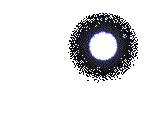 nu
nu
r
r
nur
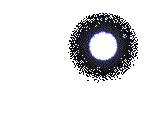 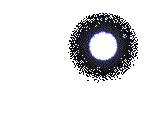 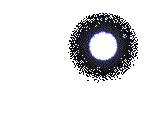 HECE
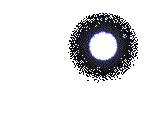 nu
t
nu
t
nut
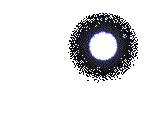 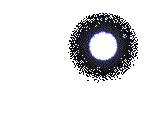 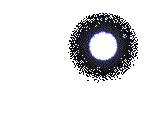 HECE
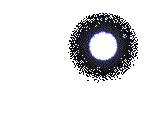 nu
l
nu
l
nul
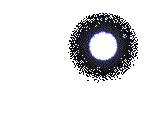 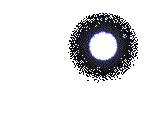 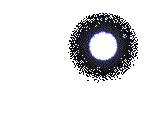 HECE
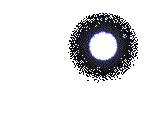 nu
m
nu
m
num
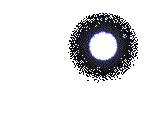 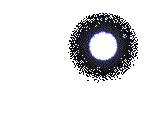 DERS:TÜRKÇE
KONU:U SESİ HECE SUNUSU